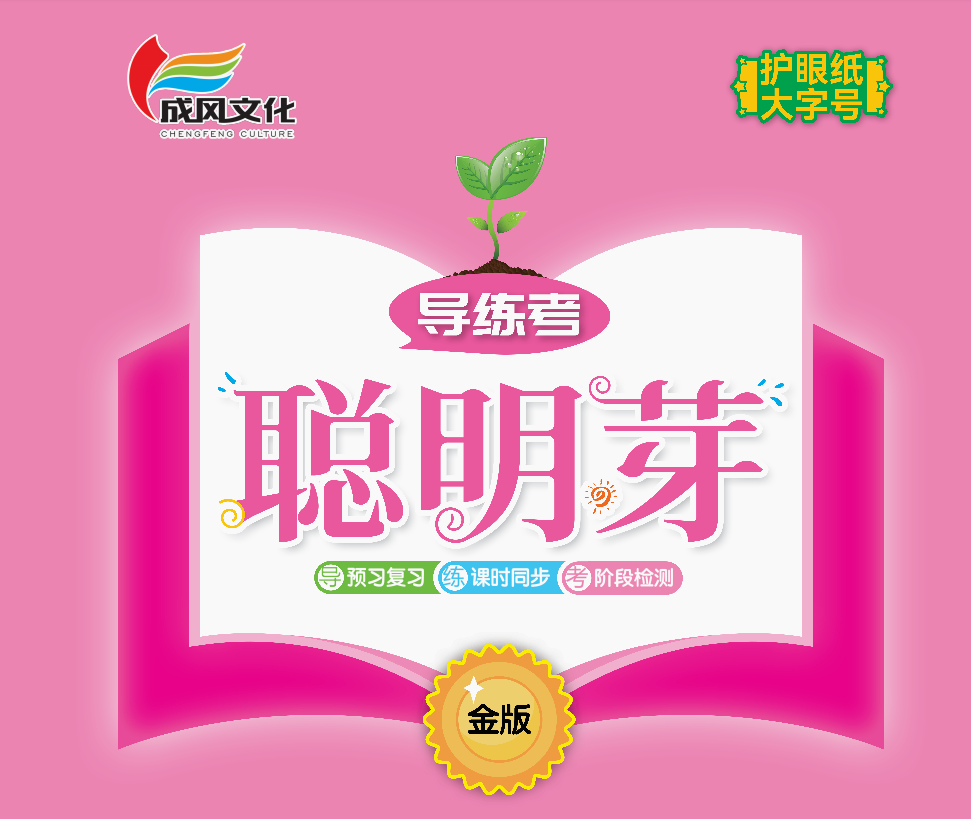 第五单元    识字
5    动物儿歌
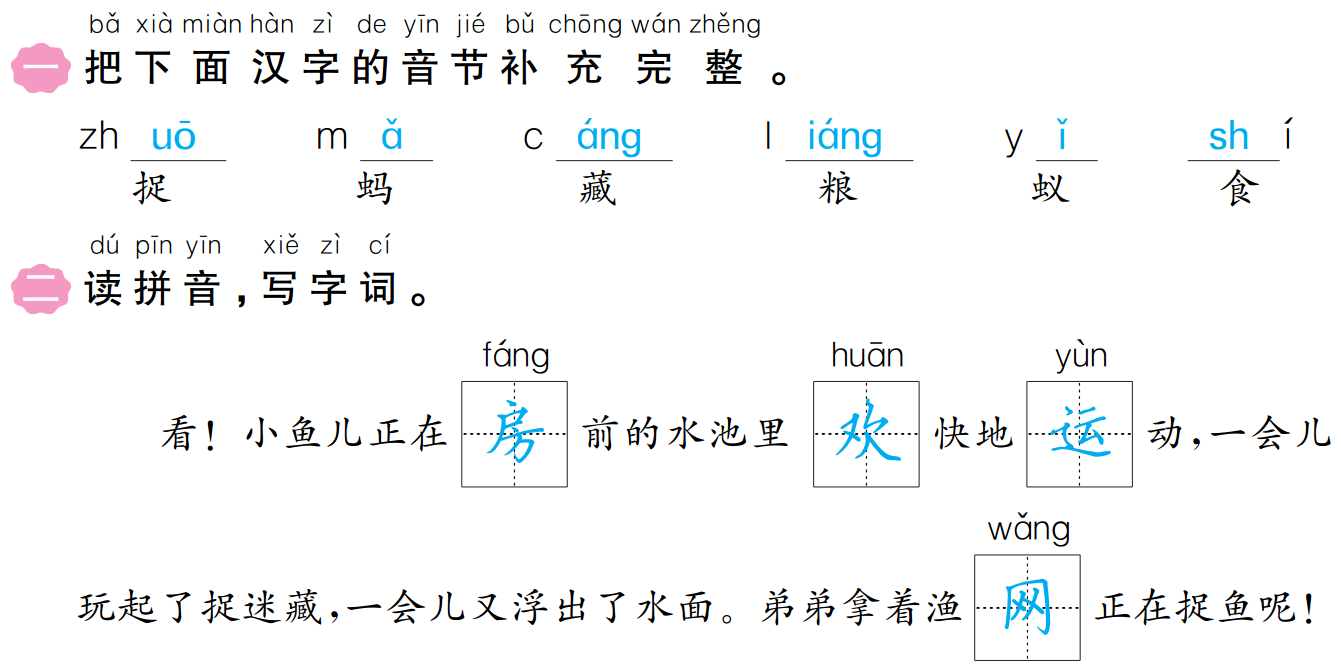 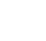 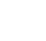 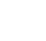 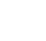 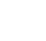 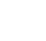 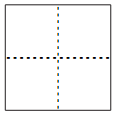 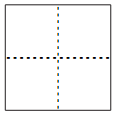 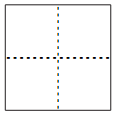 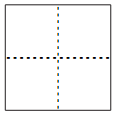 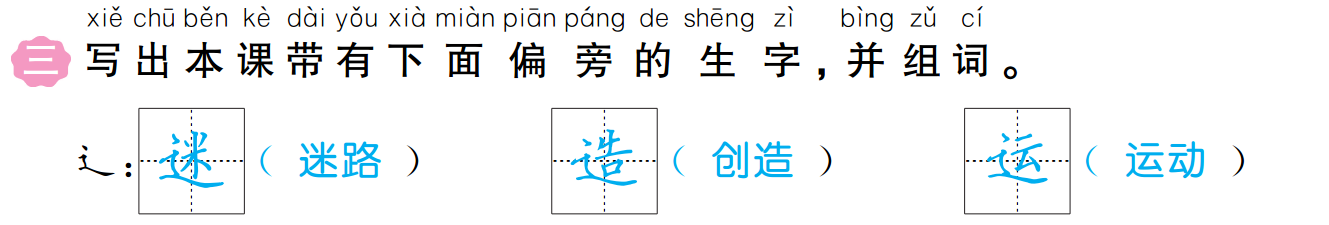 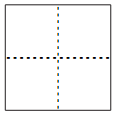 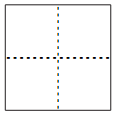 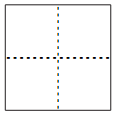 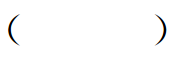 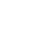 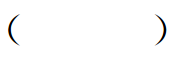 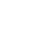 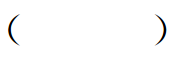 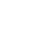 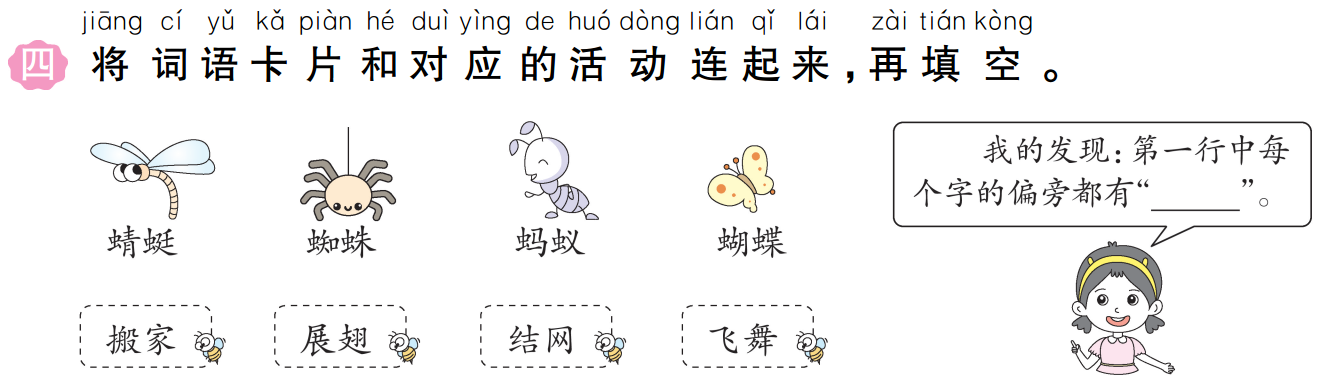 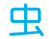 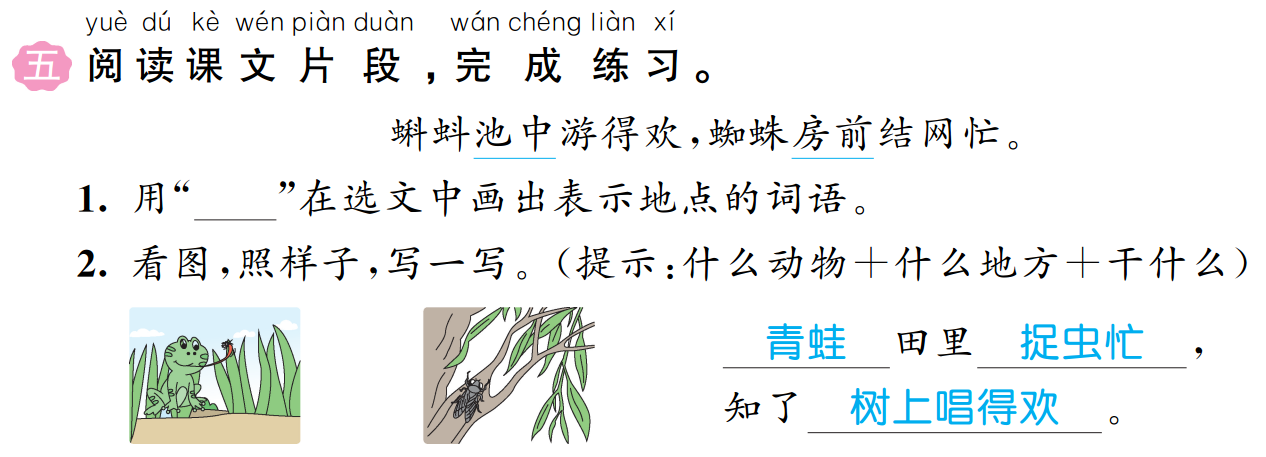 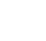 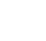 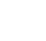 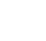 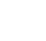 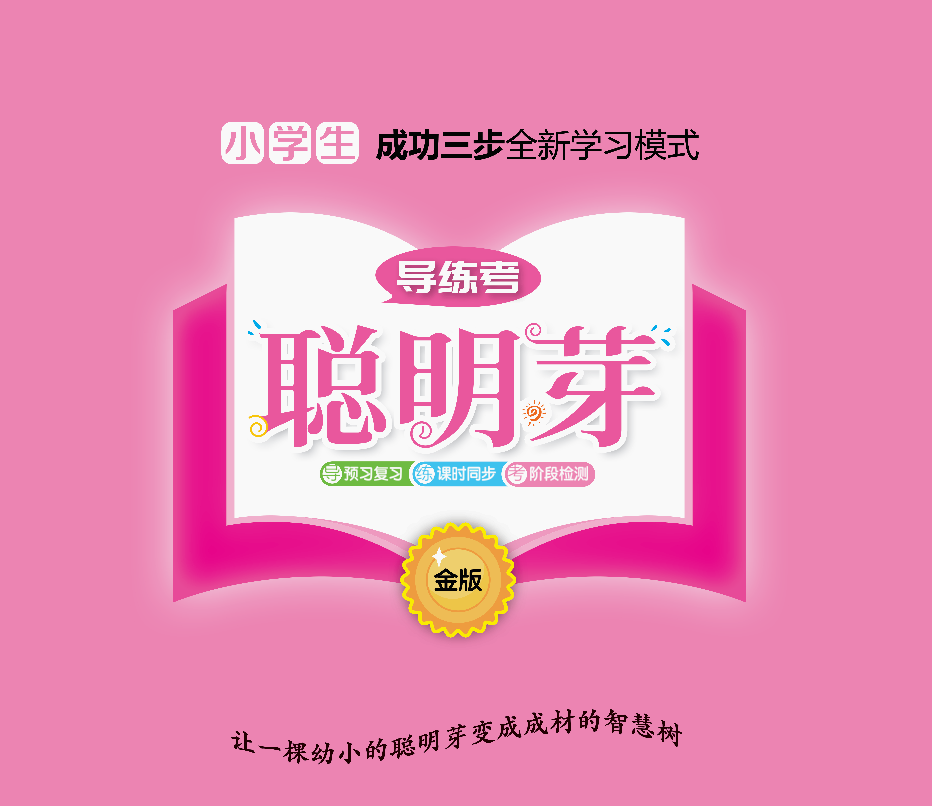